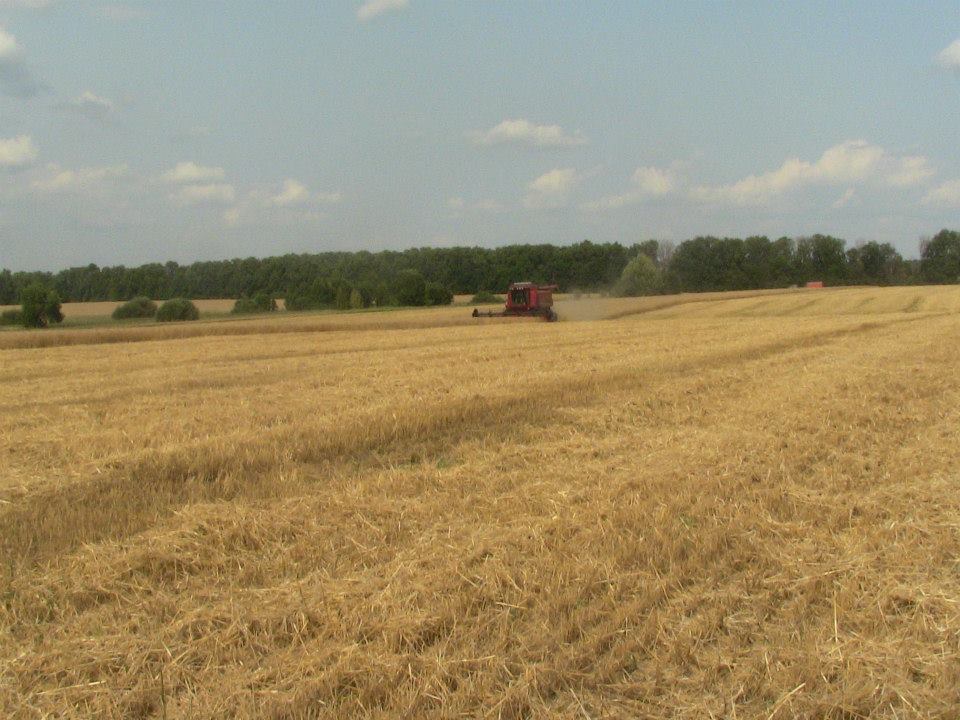 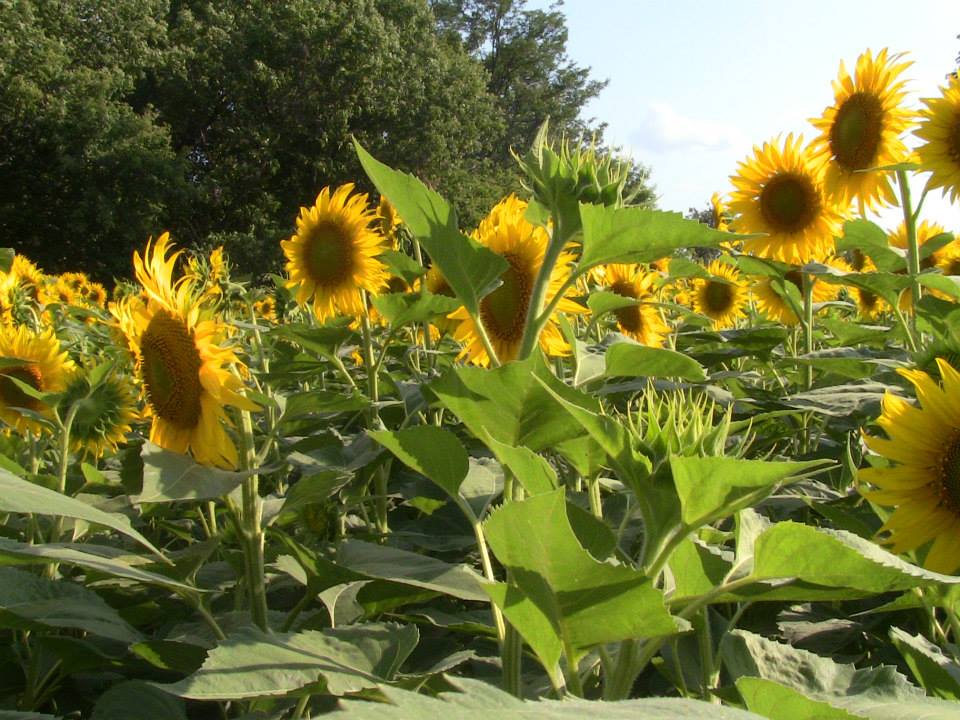 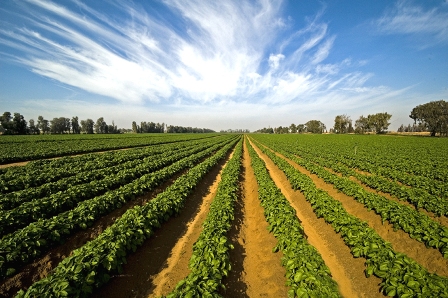 The Importance of Land Reform for Ukraine’s Social and Economic Development
Klaus Deininger, Nizalov Denys, Wael Zakout, Kathrine Kelm
World Bank, United States of America
Land Markets with big benefits – and risks
Potential benefits are large
Land holders: Increase in asset value & revenue
Budget: Revenue from state land sale/rental & tax revenue 
Economy: Rural development & SME job growth 
But risks are significant
Landlessness and social unrest
Land raiding & unproductive concentration
Entrenching corruption

Lack of trust to the Government
Population is opposing the market opening
Population is not aware of their land right
1
Ensuring sustainability and procedural safeguards
Transparency
E-auctions and e-services
Land management plans at rayon/hromada level
Independent land governance monitoring 
Information campaign

Sustainability & local growth
Re-investment of revenue from state & communal land
Inventory, registration & error correction
Preparing new land plots for auction
Community boundary registration
Responsibility and conflict resolution (Land ombudsman)

Scope for wide political support
Capacity Developmen for Evidence-Based Land & Agricultural Policy Making in Ukraine Project
Stared in 2015:
Infrastructure for transparency and accountability of land decision making:
Monitoring of Land Governance
Remote sensing of agricultural land use
Supporting policy dialog
3
Monitoring of Land Governance
A system for collecting, processing and publishing data on the state of land governance at regionally disaggregated level.
6 functional areas of land governance + Land Reform (country specific)
140 indicators for universe of 490 rayons and 182 cities
Based on administrative data
Compliant with FAO VGGT
Effective institutional arrangement
Pilot Implementation – April-December 2015
4
Sources of Administrative Data
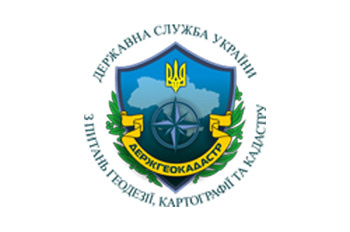 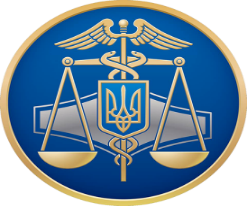 StateGeoCadastre
 (SE Center for State Land Cadastre)
State Fiscal Service
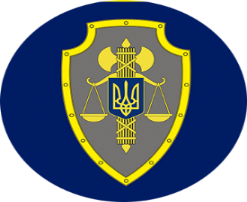 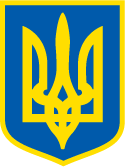 Ministry of Justice
(State Registry of Rights)
State Court Administration
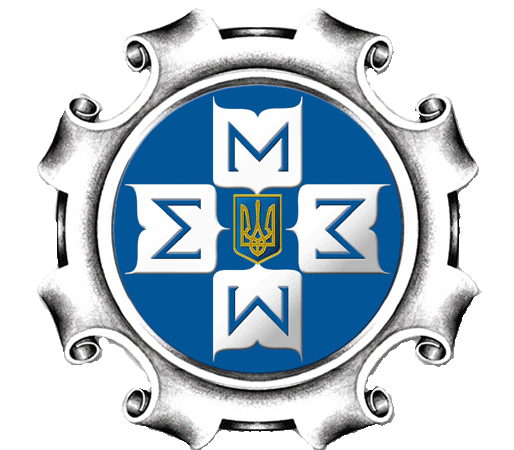 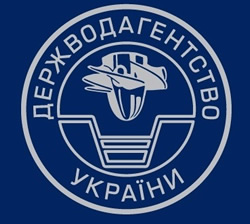 State Statistics
State Water Agency
Automated Monitoring System
5
Monitoring for Policy Decision Making: Land Governance Index
1. Share of land registered in the Land Cadaster (private and state separately);
2. Transactions per 1,000 landowners (separately rental and other: sales, gifts, exchange, inheritance);
3. Land tax declarations per 1,000 of private land owners;
4. Number of land related disputes in court  per 10,000 landowners (separately for administrative and civil)
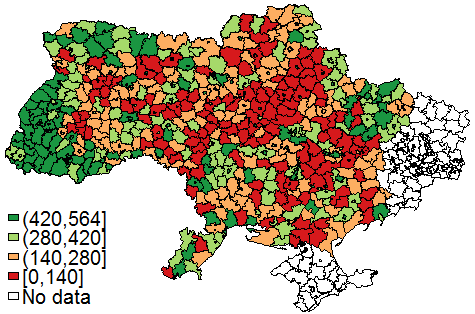 Map: Index of Land Governance         (1 is the top rank)
Information on temporary occupied territory of AR Crimea and the conflict zone of Luhansk and Donetsk regions is not available
6
Implications and Challenges: next steps
Results so far:
Next steps:
Sustain the Monitoring system
Methodology
Reporting software
Develop capacity to use evidence for reform design & keeping track
Analytical papers & public debate
Data updates on monitoring web-site
Help address broader policy constraints & document impact of doing so
Institutional arrangement is made
Collaboration among the stakeholders is established and tested
Base-line data is collected and published on the Project web site (land.kse.org.ua) 
Cabinet of Ministers Resolution on Monitoring is developed and submitted to CMU
7
Remote sensing – new sources of information for decision making
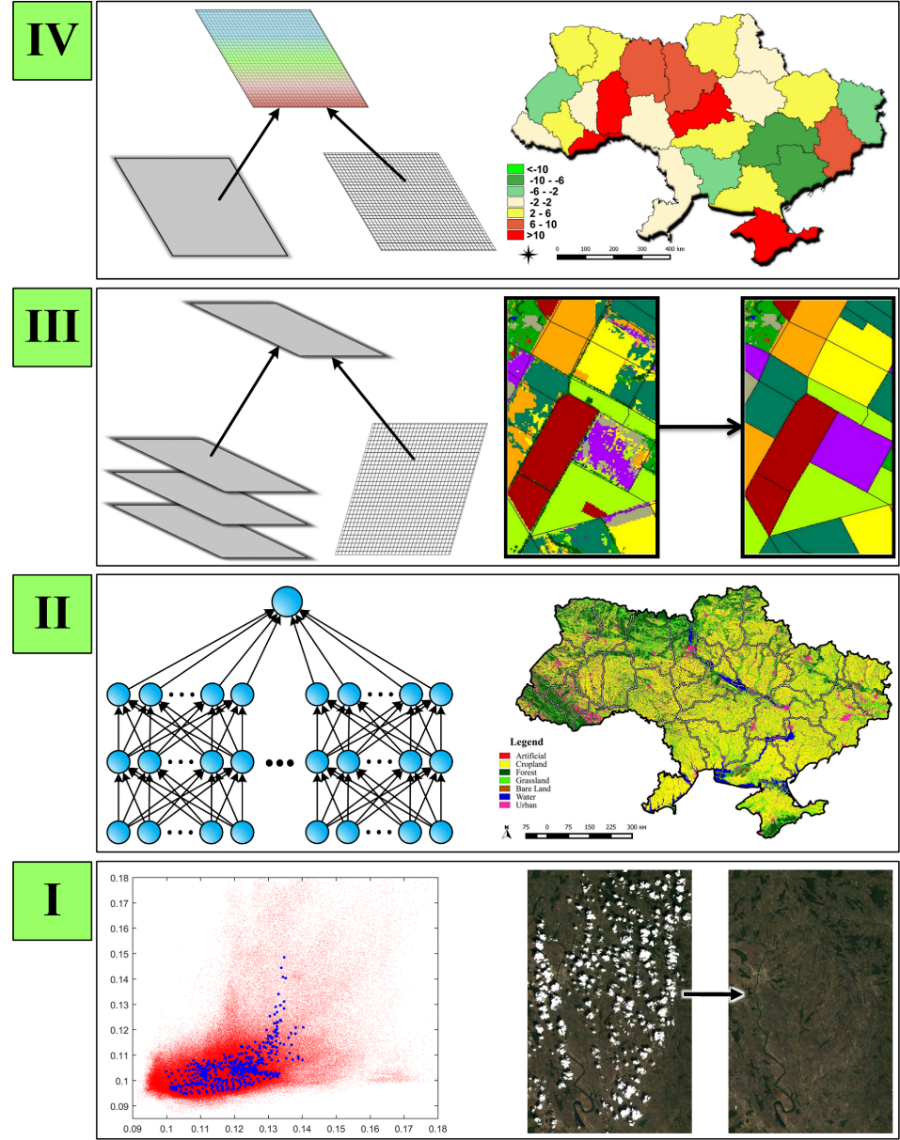 Up to date information on the land use

Information for planning

Identification of:
non-registered use
non-authorized use of state and communal land
non-authorized use of protected areas
Identification of scope for registration, error-correction and other improvements in the Cadaster and Registry of Rights
8
Use of non-registered land
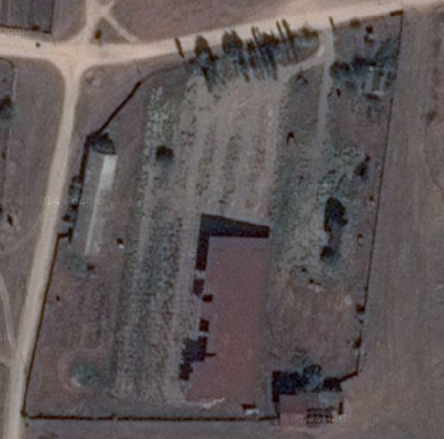 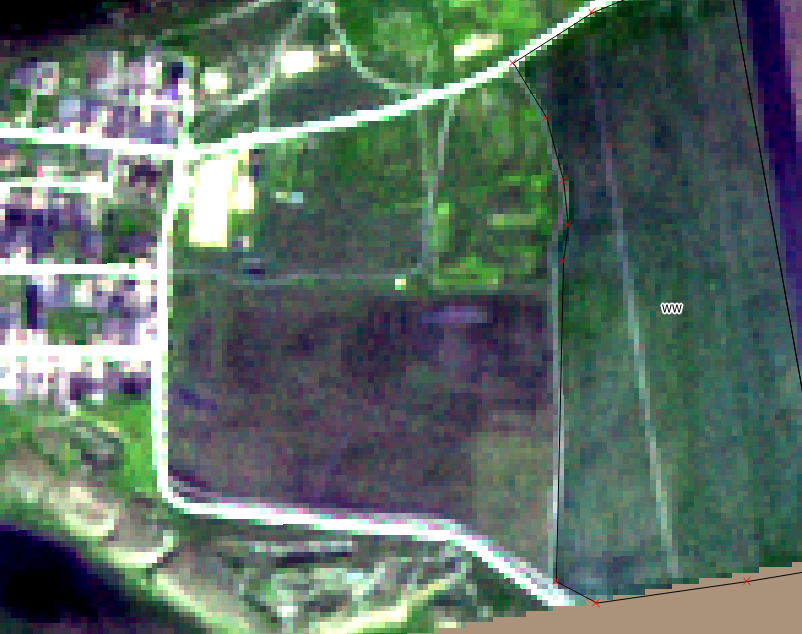 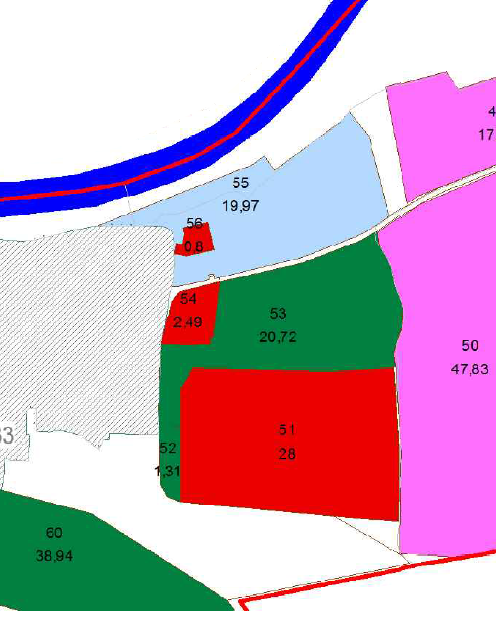 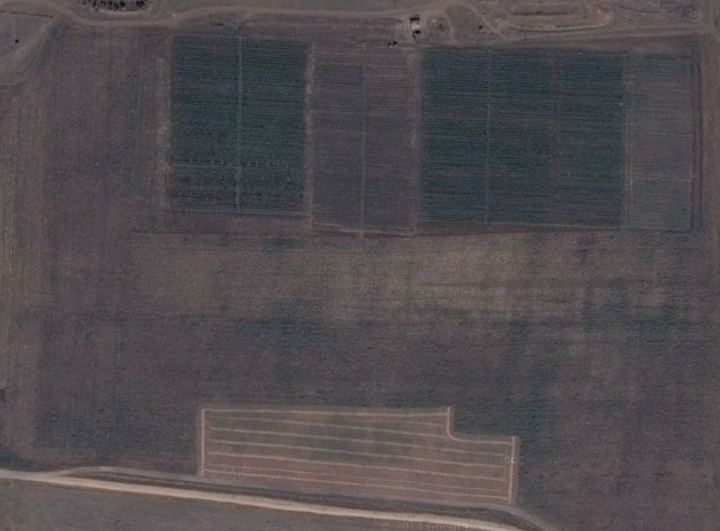 9
9
Land Reform Road Map
Improve protection of rights of land owners and land users.
Enhance transferability and provide for efficient allocation of land resources.
Provide for transparency of land governance, preventing corruption.
Provide for sustainable land use and development of rural areas.
Access to finance and cross-sectoral issues.